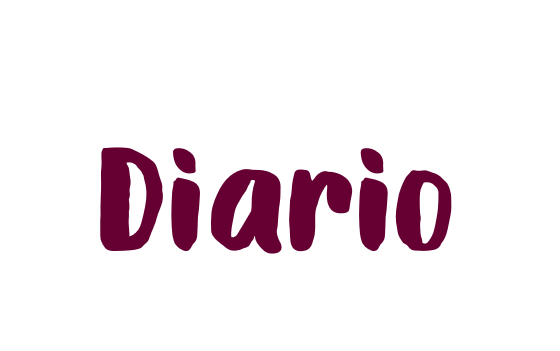 Jardín de Niños ¨María L. Pérez de Arreola
Maestra practicante: Dennise Arizpe Mesquitic
3° A
Viernes 30 de abril del 2021
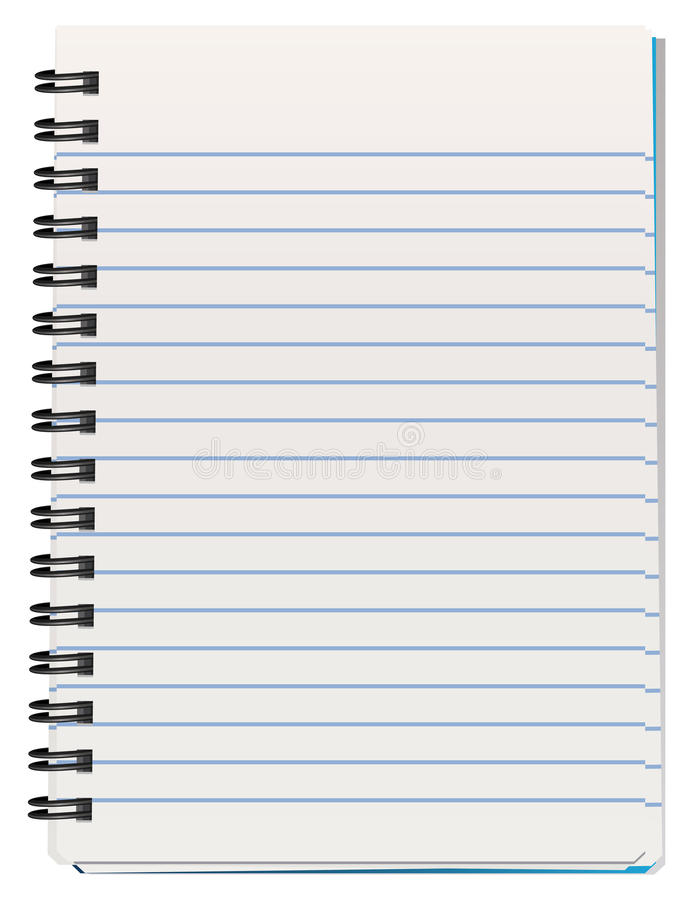 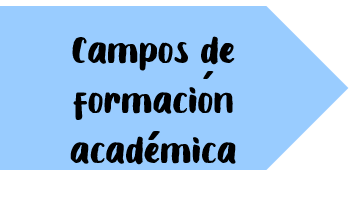 Lenguaje y comunicación:
Pensamiento matemático:
Exploración del mundo:
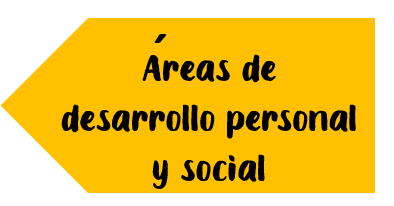 Artes:
Educación Socioemocional:
Educación física:
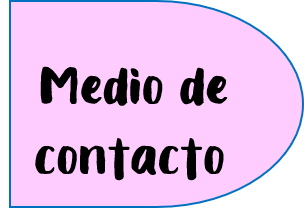 WhatsApp
    Facebook
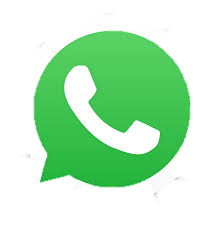 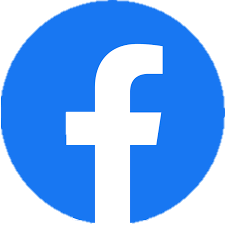 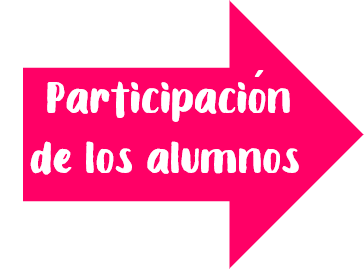 17 alumnos que asistieron a clase virtual.
14 alumnos cumplieron con la actividad de seguimiento.
14 no se reportaron
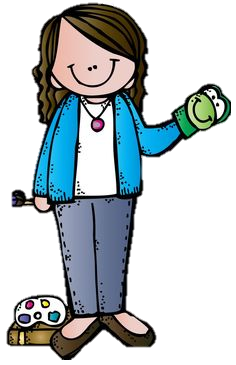 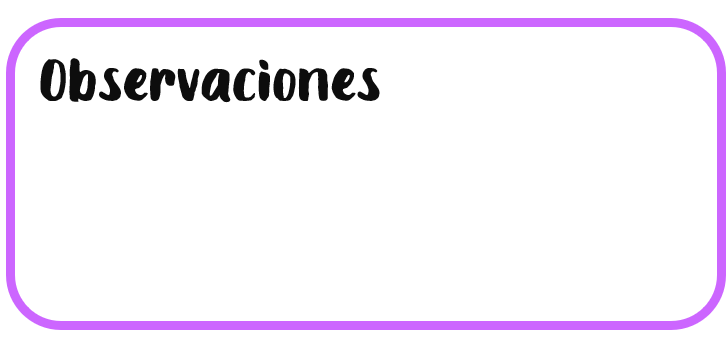 Se registraron 17 alumnos en el programa de aprende en casa y 14 de ellos mandaron la evidencia del día.  De los 31 alumnos 14 no se reportaron.
Descripción de la clase y evidencias:
El día de hoy, viernes 7 de mayo se registraron para la asistencia 17 alumnos y a las 9:00 mande la actividad de seguimiento.
Para enriquecer el campo formativo de esta actividad se solicito que observaran el video de ¿por qué existen los animales? Y para darle hincapié al tema solicite que identificaran la importancia de un veterinario y lo redactaran en su cuaderno, además se disfrazaron y realizaron un collage vestidos y el escrito.
En la programación vieron el video ya mencionado y observaron diferentes características de como viven los animales, reunieron ideas de niños sobre el tema.
Realizaron también un cuadro de el animal, sus características y la importancia de cada uno.
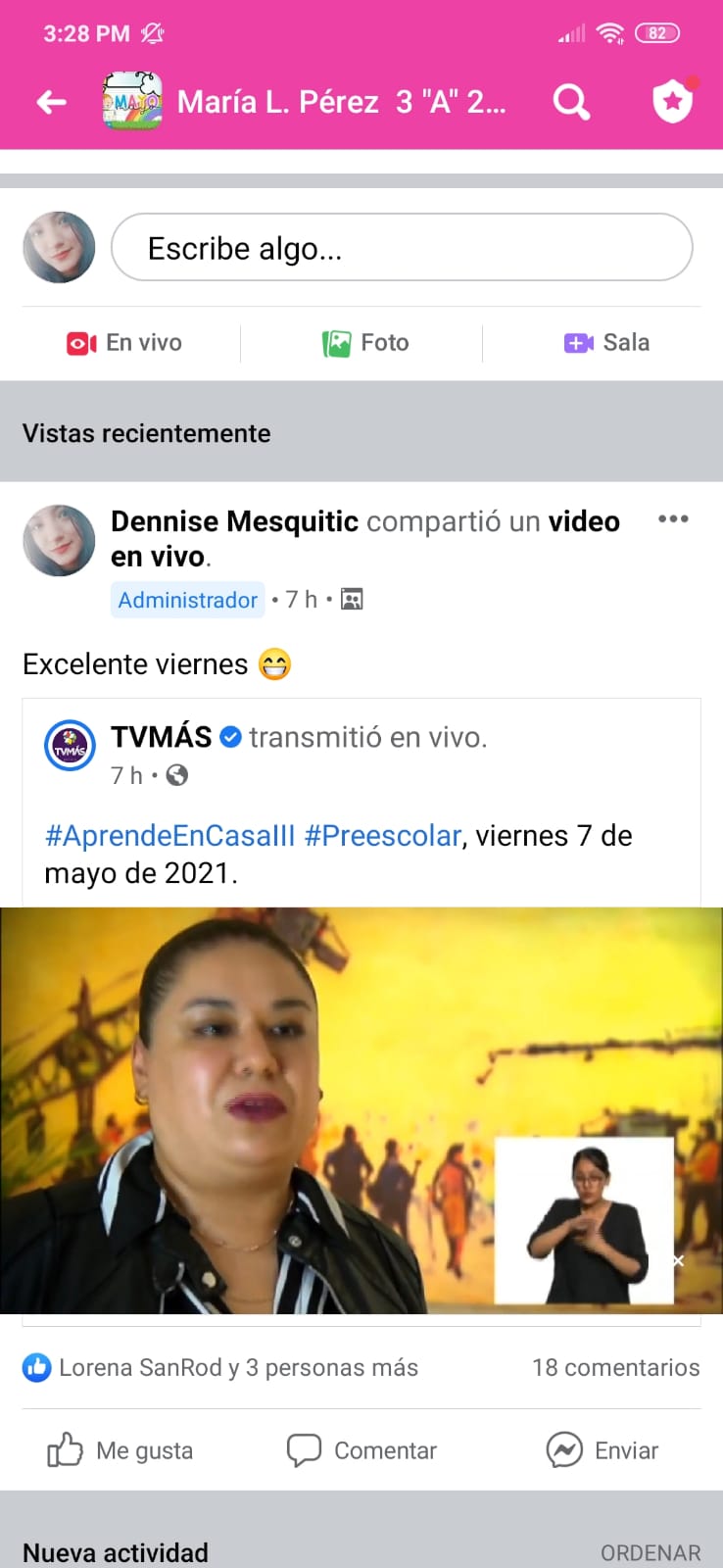 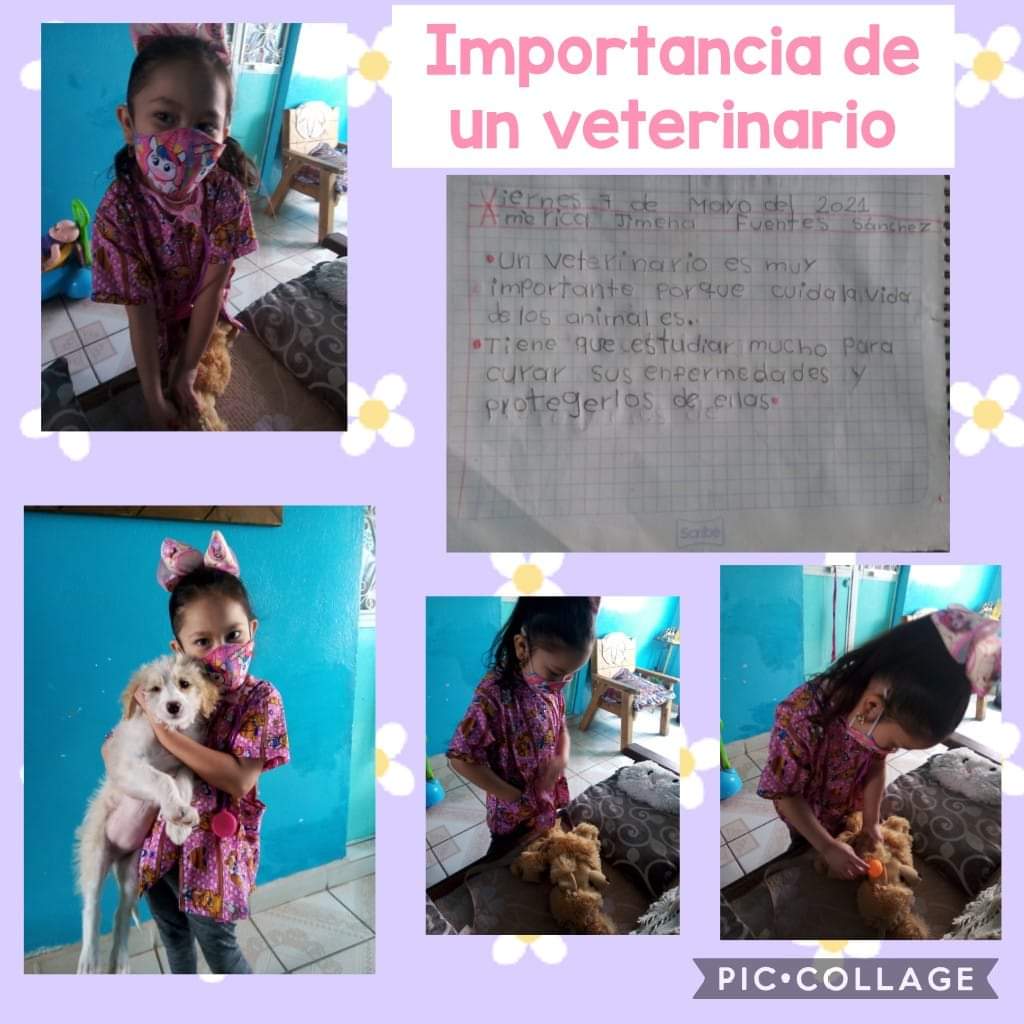 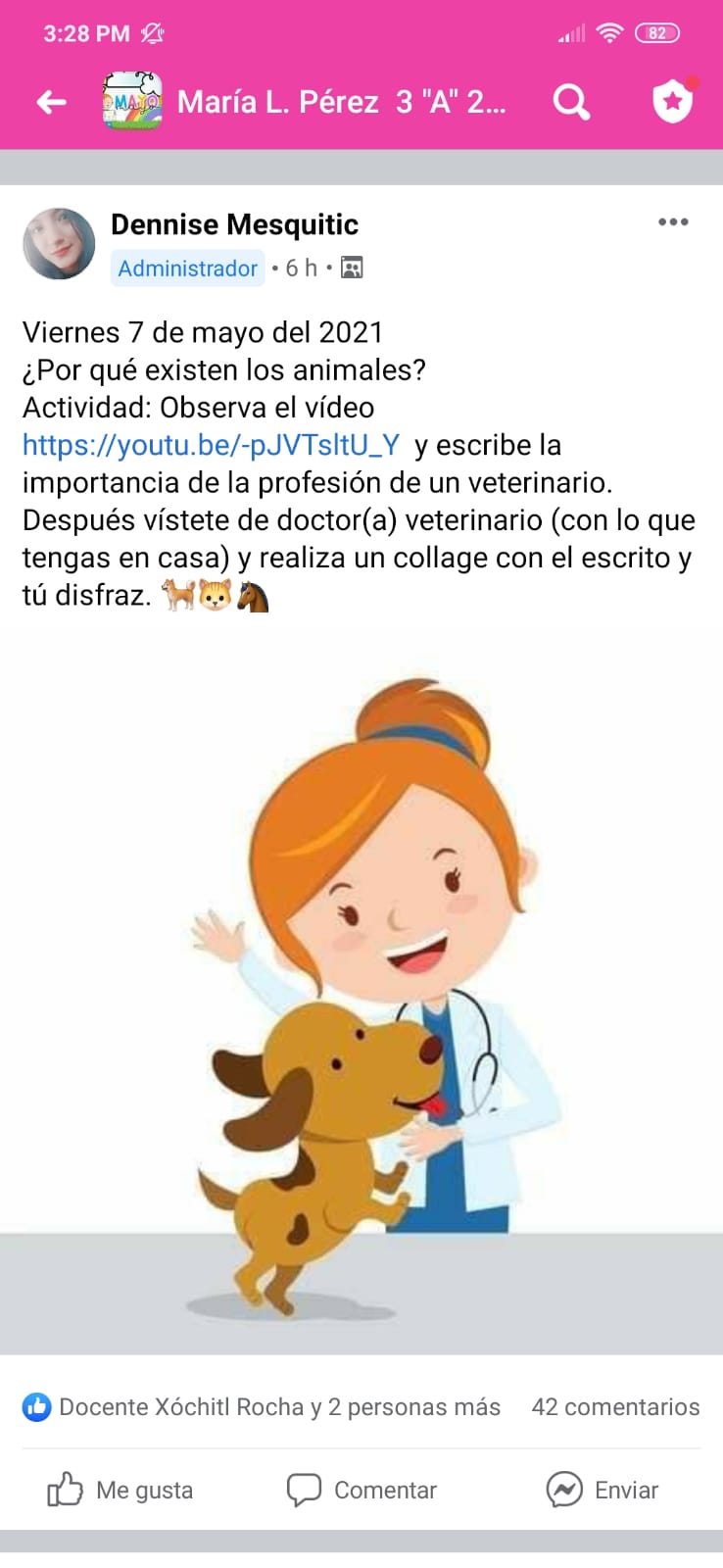 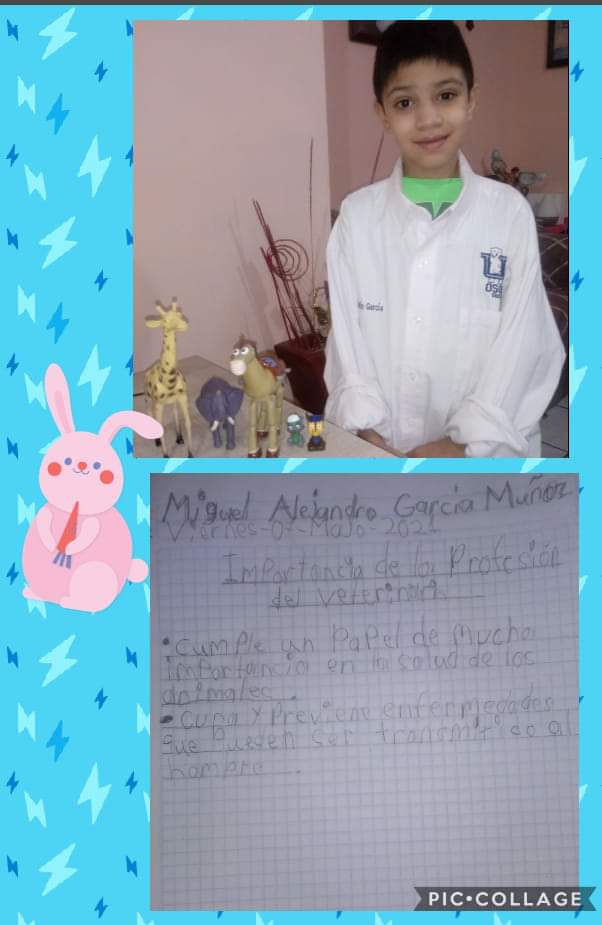 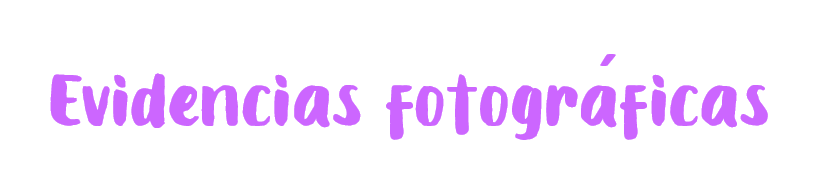